Working With Your Teachers and Mentors
This MEGA Orientation is for all grade levels
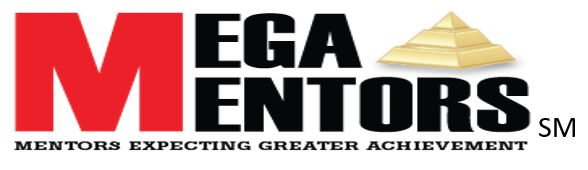 10/30/2017
Version :                    Written  by:                           Edited by:
1
Discussion Outline/Lesson Guide
Mega Mentors Lesson Guide
Working With Your Teachers and Mentors
(All Grades Every Year)


Format: Classroom, group discussion 

Suggested Teaching Method: Presentation, demonstration, facilitated discussion teams

Lesson Objectives:
Teach the students how to build a positive relationship with the teachers and mentors.
Explain why, if plausible, for the student to respect the teacher.
Make sure the student understands that this is not a grievance session against teachers.
Understand how a little respect can go a long way!

Key Concept: The core function of a teacher is to provide students with information in the teacher’s field of expertise that will help them improve their chances of gaining wisdom. This is not a relationship of equals, nor a social relationship. While the teacher should treat you with respect, they are boss and have final control. Teachers are in class to teach and students are there to learn. 

What should the student know at the end of this session? 
That they are in school to gain knowledge from the teachers and mentors.
Know that the MEGA Mentors are here to help them become better individuals.

Suggested Material Equipment:
Computer, Projector, Power Point presentation “Working With Your Teachers And Mentors”
Version :                    Written  by:                           Edited by:
10/30/2017
2
MEGA Mentors
“Building a Relationship With         Your Teachers 
& Mentors”
Give a little Respect
Version :                    Written  by:                           Edited by:
10/30/2017
3
MEGA Mentors
THIS IS A DISCUSSION ON RELATIONSHIPS WITH YOUR TEACHERS AND MENTORS
Expectations:
Everyone has an opinion. Express yours in a respectful manner.
Please don’t interrupt others while they are speaking.
Keep an open mind; you won’t learn anything new with a closed one.
Give a little Respect
Version :                    Written  by:                           Edited by:
10/30/2017
4
[Speaker Notes: Self-explanatory]
MEGA Mentors
What Does "respect” look like?
+ What do you see when someone is being respectful?
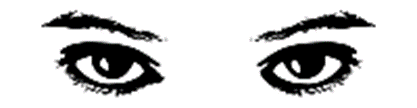 Give a little Respect
Version :                    Written  by:                           Edited by:
10/30/2017
5
[Speaker Notes: Give an example.]
MEGA Mentors
What does “respect” sound like?
+ What do you hear when respect is being given?
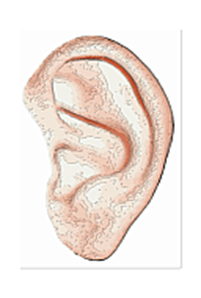 Give a little Respect
Version :                    Written  by:                           Edited by:
10/30/2017
6
[Speaker Notes: Give an example]
MEGA Mentors
Give your opinion on the following:
“You cannot force a person to show you respect, but you can refuse to be disrespected.”
How should you respond at school when you feel you have been disrespected by an adult?  A student?
What options do you have that won’t get you into trouble?
Give a little Respect
Version :                    Written  by:                           Edited by:
10/30/2017
7
MEGA Mentors
Great teachers expect nothing but your very  best!
How can you show your teacher  that you are giving your best each day?

If necessary, how would you explain to your teacher or counselor that there is something preventing you from giving your best? Can you be honest?
Give a little Respect
Version :                    Written  by:                           Edited by:
10/30/2017
8
MEGA Mentors
Reflect upon the statement below:
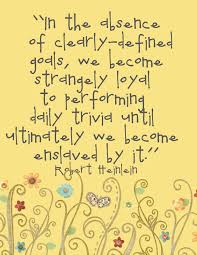 Give a little Respect
Version :                    Written  by:                           Edited by:
10/30/2017
9
MEGA Mentors
Think about your personal and academic goals.
Do this:
Write down 2 personal goals and 2 academic goals.
Write down things that your teacher may be able to assist you with in meeting your goals.
Write down things that your mentor could do to assist you in meeting your goals.
Write down specific things that you must do in order to assist you in achieving personal and academic goals.
Give a little Respect
Version :                    Written  by:                           Edited by:
10/30/2017
10
MEGA Mentors
Adapting to Life for Personal Good
Think about it:
We will not always get the  teacher, mentor, college professor, coach or supervisor that we prefer -- that’s life! 
Schedule changes are not always possible; nor are they always granted, even if they are possible.
What specific changes can you make when this occurs so that you will be able to meet your personal and academic goals without setbacks in your timeframe?
Give a little Respect
Version :                    Written  by:                           Edited by:
10/30/2017
11
MEGA Mentors
“Please” and “thank you” are still in style
It’s OK to  say “please” and “thank you” to those who help you reach your goals.
Manners are like music, they transcend racial, ethnic, and cultural boundaries, and help to build positive relationships with people young and old.
Don’t forget to use yours.
Give a little Respect
Version :                    Written  by:                           Edited by:
10/30/2017
12
MEGA Mentors
Thank you for your attention!
Have yourself an awesome year!!!
Give a little Respect
Version :                    Written  by:                           Edited by:
10/30/2017
13
MEGA Mentors
References and Contributors
List tips for the presenter here.
Encourage the students to think about adopting a “positive” life aphorism that they can repeat when times are tough--------”gratitude can turn a negative into a positive”; “it could be worse”
Role play; one mentor as the teacher, the other, a student(be creative)
List all papers, books, research sources or other contributors. 
Howard Corey
Internet research from a college survey.
Old power point presentation.
Input from other mentors.
Version :                    Written  by:                           Edited by:
10/30/2017
14